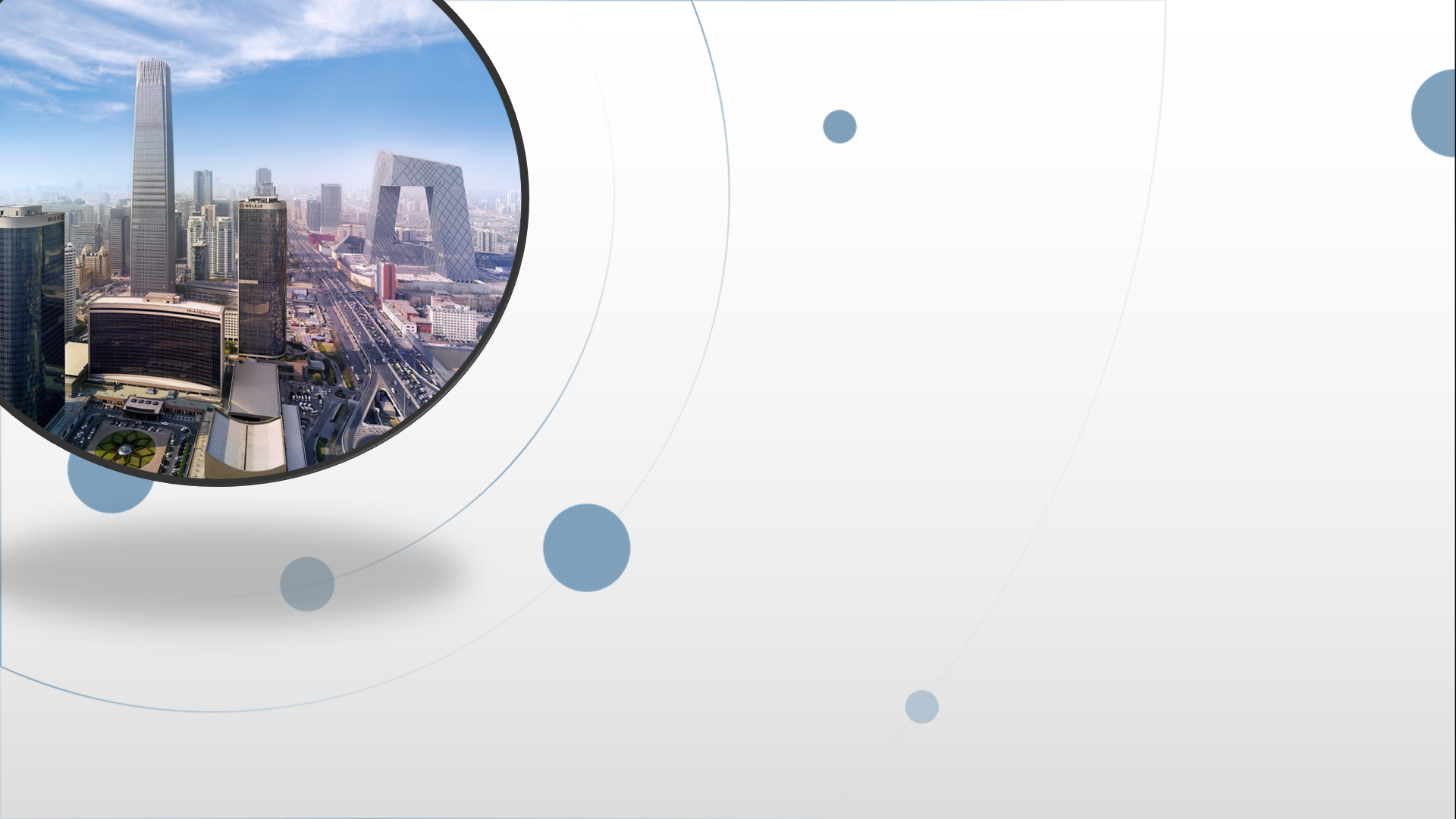 朝阳区线上课堂·高一年级化学
从海水到餐桌，一粒盐的净化之旅—离子反应应用（1）
北京中学 赵亚楠
[Speaker Notes: 大家好，现在让我们一起学习从海水到餐桌，一粒盐的净化之旅-离子反应应用1的内容]
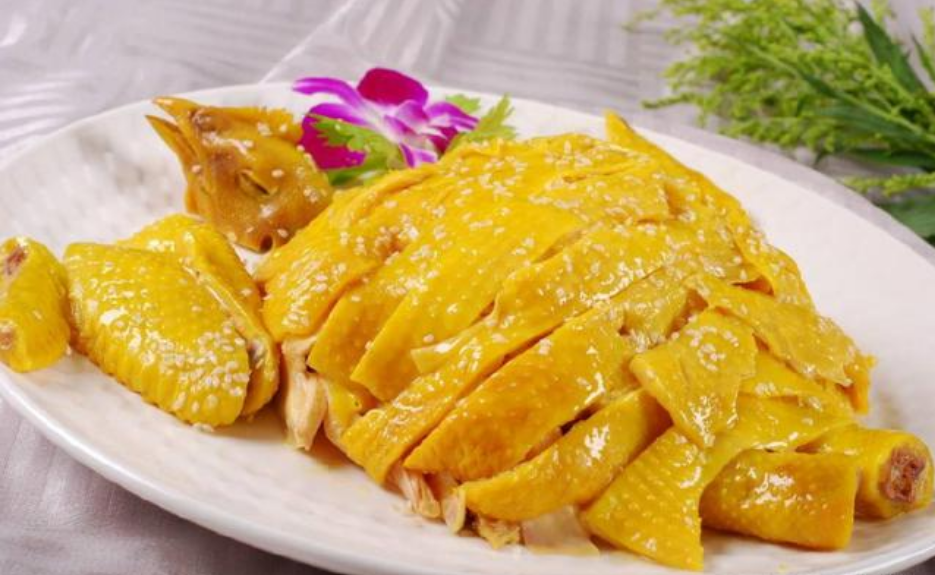 盐焗鸡
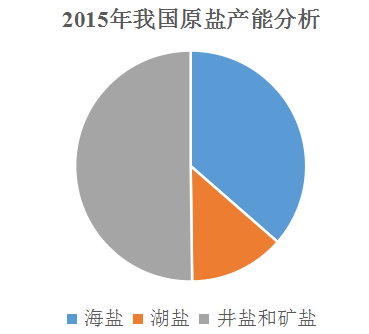 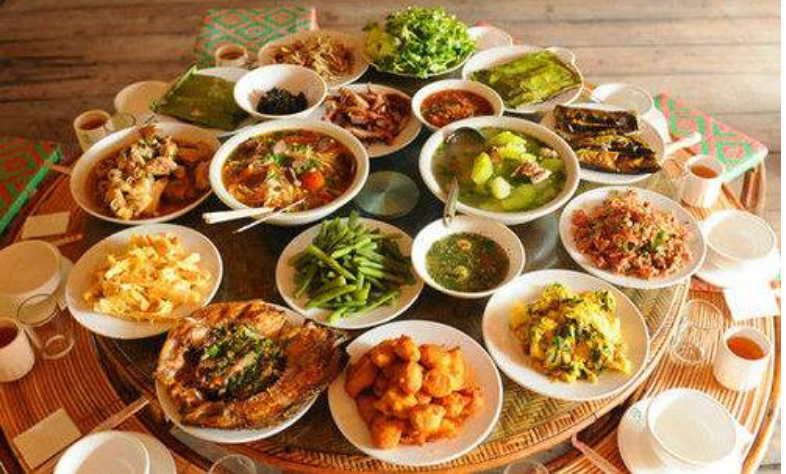 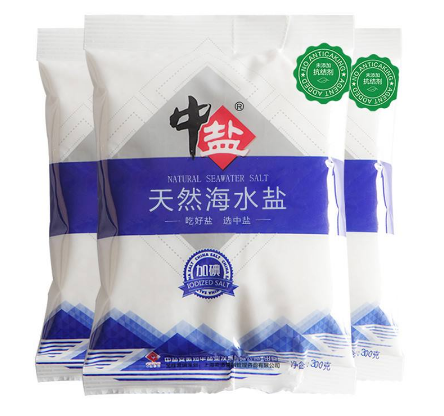 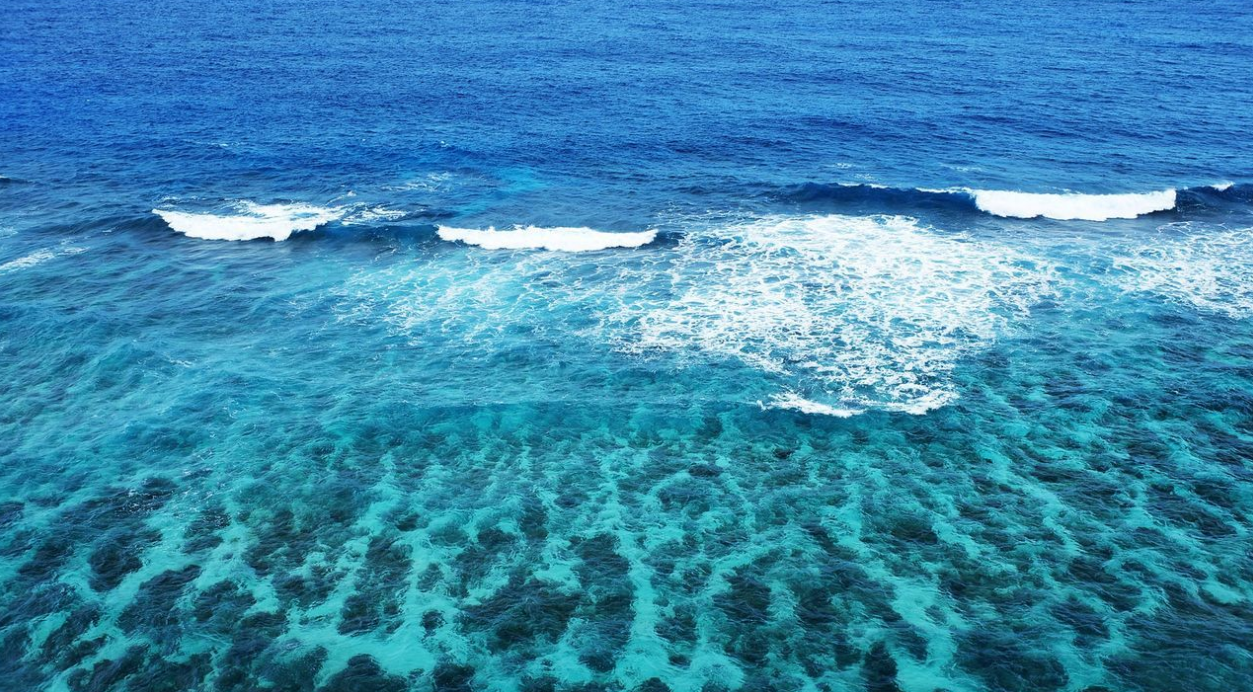 [Speaker Notes: 一顿丰盛的美食离不开调味料-食盐，食盐是重要的调味品，炒菜是如果不放食盐，菜将食之无味。同时氯化钠也是人正常生理活动所必不可少的的，在工业、农业、生活中有很广泛的用途。那么食盐是如何制得的呢？实验主要分为海盐、湖盐、井盐、矿盐，在我国对人民有着深远影响是海盐]
显微镜下的食盐
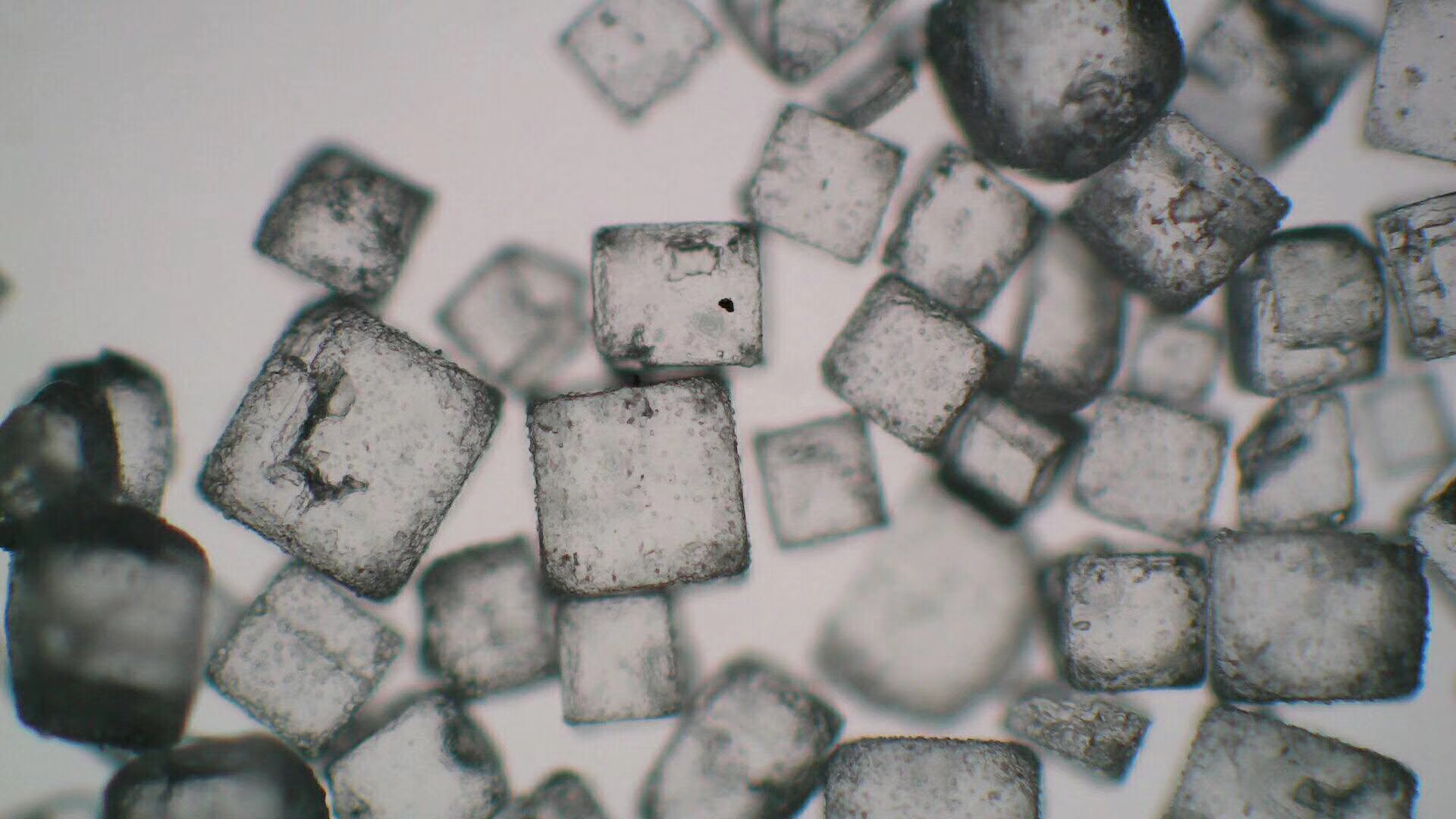 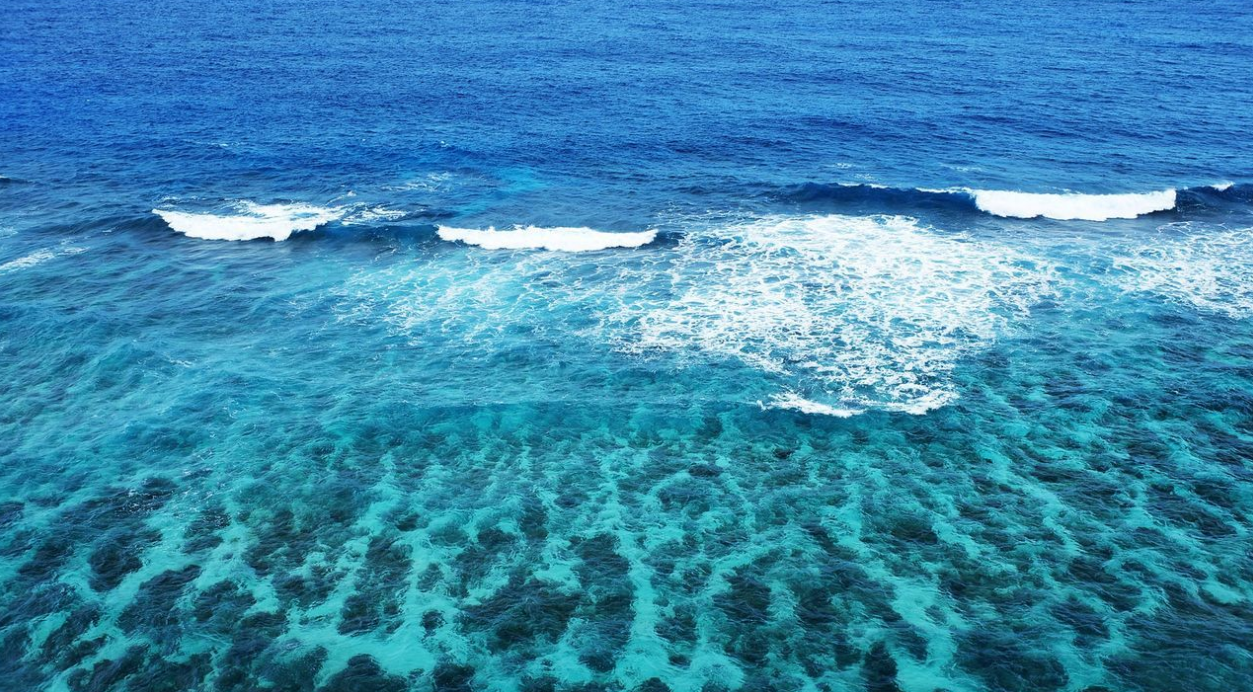 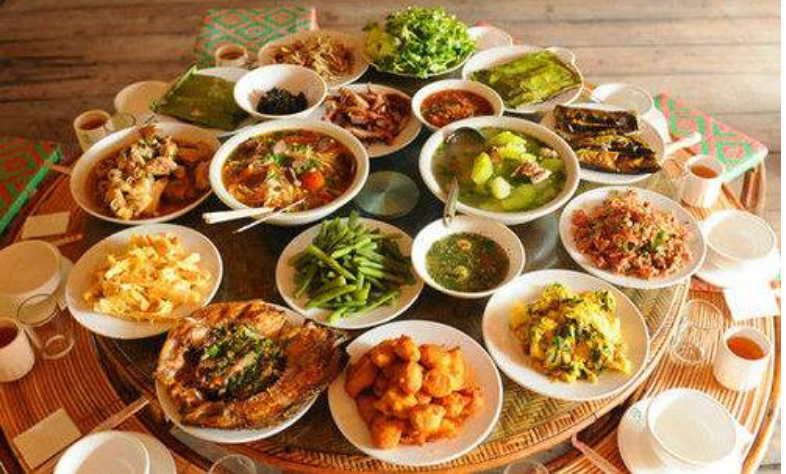 ？
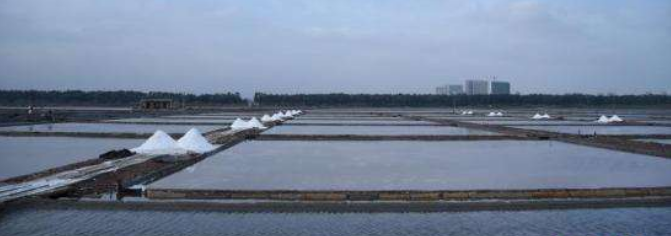 [Speaker Notes: 那食盐是如何从海洋到餐桌的，一粒盐又经历了那些奇妙的旅程，现在就让我们一起去看看吧]
海水晒盐
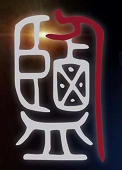 “盐”字本意是“在器皿中煮卤”。
《说文解字》中记述：天生者称卤，煮成者叫盐
海水晒盐，又称“煮海”、煮水”、“熬波”
得到的粗盐就是氯化钠吗？？
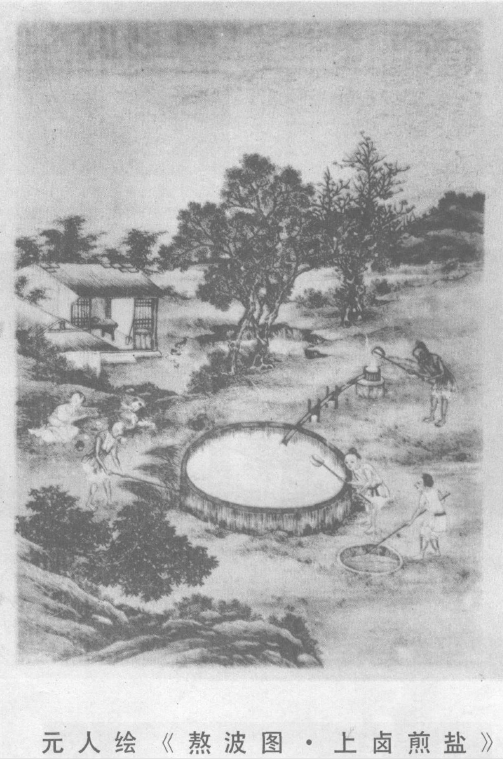 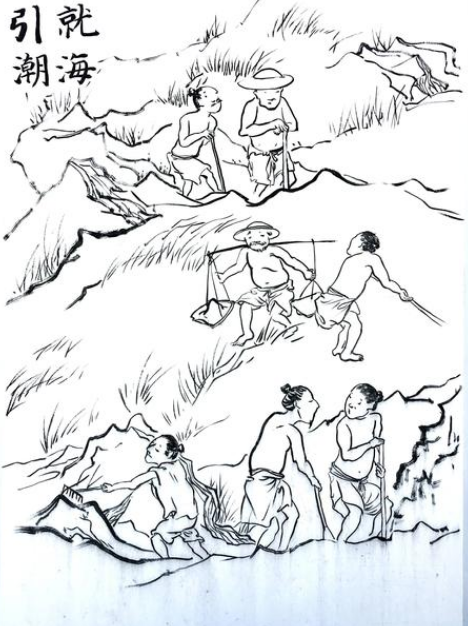 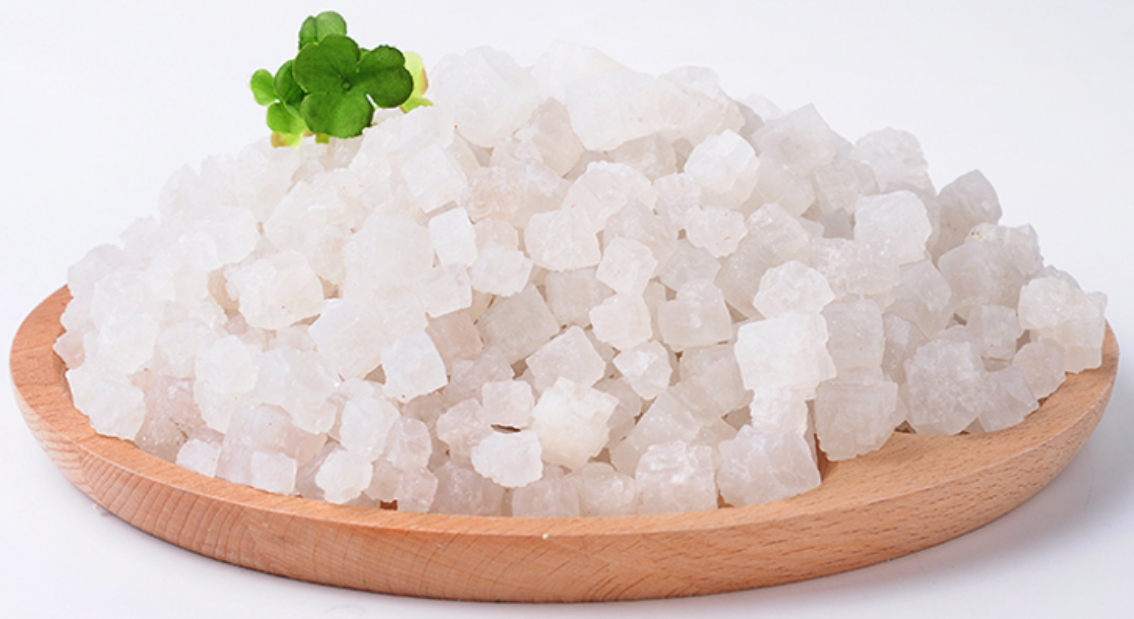 粗盐
蒸发池制卤
上卤煎盐
结晶
纳潮
母液
[Speaker Notes: 古文盐字，左边是一个大臣，右上是一个弯腰工作的人，人下面是卤水，最下面是一个器皿，“盐”字本意是“在器皿中煮卤”。
《说文解字》中记述：天生者称卤，煮成者叫盐。所以海水晒盐又称“煮海”、煮水”、“熬波”。从海水中得到盐主要有一下几个步骤：纳潮，将海水引入盐田中，蒸发池中蒸发水分，制作卤水，结晶池中结晶，过滤得到粗盐。那么粗盐就是氯化钠吗？]
粗盐成分
任务一：确定粗盐中杂质成分
2004年，中盐某公司卤水送天津科技大学海湖盐卤水资源研发中心检测分析，结果见下表
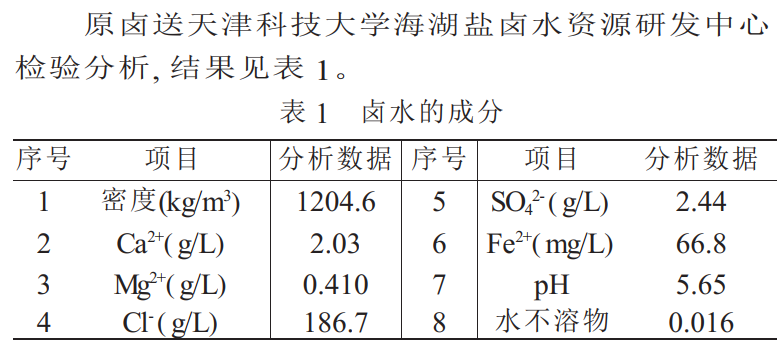 粗盐中杂质有不溶性杂质如泥沙，
可溶性杂质Mg2+ 、Fe2+、Ca2+ 、SO42-
Fe3+
[Speaker Notes: 这是某些地区粗盐中的杂质成分，请依据表格信息，完成任务一确定粗盐中的杂质成分]
粗盐精制
为什么要进行粗盐精制？
保证盐的质量
Fe3+ 影响盐的色泽、质量
MgSO4会导致腹泻
1
提高设备生产能力，降低能耗
2
[Speaker Notes: 粗盐中有杂质，为什么要进行粗盐的精制呢？主要是为了保证盐的质量，比如盐中的硫酸镁会导致腹泻，影响食盐中添加成分的稳定性等而对于工业用盐, 影响下游产品的生产。其次能够提高设备生产能力。有些杂质容易结垢,特别是硫酸钙，易析出并附着在各种设备管道上。就会增加传热阻力、降低设备生产能力, 还会因受热不均而损坏管道,加快设备腐蚀。]
粗盐精制
任务二：依据物质的溶解性，完成可溶性杂质的去除思路
某些物质的溶解性
粗盐精制
任务二：依据物质的溶解性，完成可溶性杂质的去除思路
某些物质的溶解性
粗盐精制
任务二：依据物质的溶解性，完成可溶性杂质的去除思路
粗盐精制
环节三   讨论评价  方案改进
所加试剂顺序:
BaCl2 → Na2CO3 → HCl
①
③
②
NaOH
NaOH
NaOH
①  NaOH→BaCl2→Na2CO3→HCl
②  BaCl2→NaOH→Na2CO3→HCl
③  BaCl2→Na2CO3→NaOH→HCl
粗盐精制
任务三：完成粗盐精制流程图
写出①②③④中发生反应的离子方程式。
所加试剂
Na+、Cl-、Ca2+、Mg2+、Fe2+、Fe3+、SO42-与泥沙混合物
水
溶解
粗盐
晶体
过量
NaOH
过量
BaCl2
过量
Na2CO3
②
③
①
操作
过滤
滤 液： 
Na+、 Cl-、 CO32-、OH-
精盐溶液
精盐固体
蒸发
结晶
适量
稀HCl
④
泥沙、CaCO3、Mg(OH)2、Fe(OH)2、Fe(OH)3、BaSO4
粗盐精制
写出①②③④中发生反应的离子方程式。
Mg2+ + 2OH- = Mg(OH)2 ↓ 
Fe2+ + 2OH- = Fe(OH)2 ↓    Fe3+ + 3OH- = Fe(OH)3 ↓
SO42- + Ba2+ = BaSO4 ↓
Ca2+ + CO32- = CaCO3 ↓  Ba2+ + CO32- = BaCO3 ↓

H+ + OH- = H2O
2H+ + CO32- = CO2 ↑ +H2O
粗盐精制
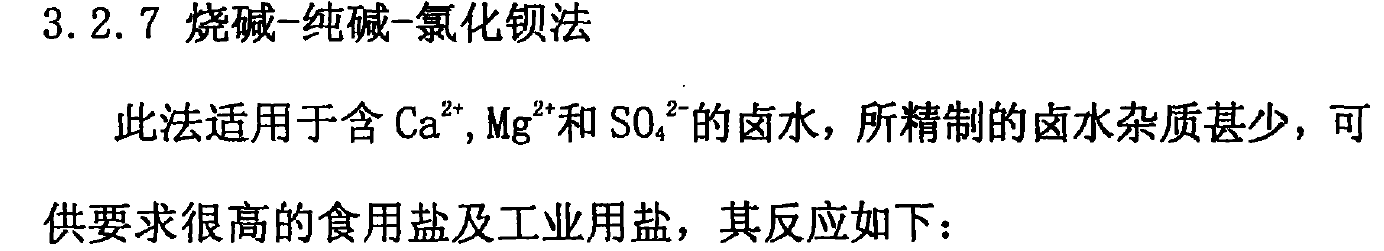 评价：此种精制法所用试剂费用昂贵，若全面实现产品综合利用，此法亦可采用。世界各地制盐厂和化工厂亦有部分采用此法。
食盐生产近代化的标志就是精盐代替粗盐。１９１４年，我国化工先驱范旭东在天津创办的久大精盐公司是我国第１家工业化生产精盐的企业。
据《久大历年大事记略卷》中记载其生产过程大致如下：
         本厂精盐制造程序，先将粗盐运厂积存粗盐仓内，随时倾于仓旁洋灰池中，使之溶解成饱和之盐卤，再通过沙板数层，滤净泥渣流入澄清池。池内有碱大量，可使化合物杂质沉淀于池底。然后用唧水机吸入位于高塔之卤箱。再由卤箱放入长方平底二只大锅，烧煤熬煮至摄氏一百零九度左右，即结晶而成雪白精盐。捞移于湿盐仓内，约经过廿四小时，俟苦卤滴尽，分批在盐炕烘烤，干后筛细包装，即可出售矣。
混合物分离与提纯
液体（固体）
过滤
固体
（固体）
溶解
液体（液体）
状态
物理
方法
结晶
物理
方法
性质
液体
（液体）
原为固体
混合物
性质
萃取、分液
化学
方法
原为液体
蒸馏
洗气
气体
固体/沉淀
加热/加入过量的除杂试剂
化学
方法
水
（不得引入新的杂质）
气体
[Speaker Notes: 混合物分离提纯的思维模型
利用混合物的性质差异，分离提纯方法可以分为物理方法和化学方法，物理方法是利用物质物理性质的不同采用的分离方法；利用固体混合物在溶剂中的溶解度差异，将固体混合物溶解后变为固液混合物，采用过滤的方法达到分离提纯的目的。也可以利用液体混合物中物质的性质不同，采用结晶、蒸馏、萃取等方法达到分离提纯的目的。也可以使用化学方法，通过加热/加入过量的除杂试剂，将杂质转化为沉淀、气体或水。]
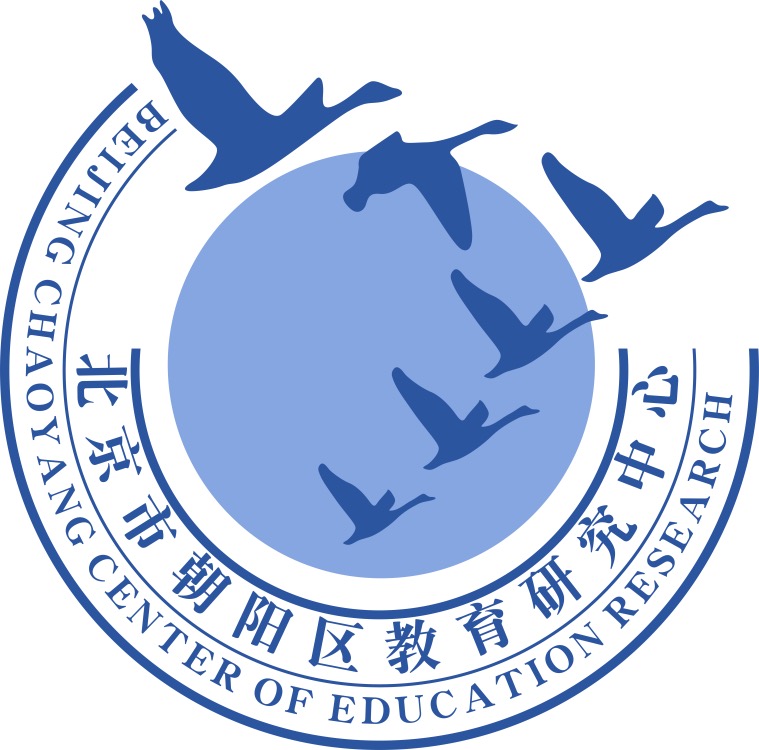 谢谢您的观看
北京市朝阳区教育研究中心  制作